Head-to-TOE Evaluation of High Performance Sockets over Protocol Offload Engines
P. Balaji¥		W. Fengα		Q. Gao¥
R. Noronha¥		W. Yu¥		D. K. Panda ¥
¥Network Based Computing Lab,
Ohio State University
αAdvanced Computing Lab,
Los Alamos National Lab
Ethernet Trends
Ethernet is the most widely used network architecture today
Traditionally Ethernet has been notorious for performance issues
Near an order-of-magnitude performance gap compared to InfiniBand, Myrinet
Cost conscious architecture
Relied on host-based TCP/IP for network and transport layer support
Compatibility with existing infrastructure (switch buffering, MTU)
Used by 42.4% of the Top500 supercomputers
Key: Extremely high performance per unit cost
GigE can give about 900Mbps (performance) / 0$ (cost)
10-Gigabit Ethernet (10GigE) recently introduced
10-fold (theoretical) increase in performance while retaining existing features
Can 10GigE bridge the performance between Ethernet and InfiniBand/Myrinet?
InfiniBand, Myrinet and 10GigE: Brief Overview
InfiniBand (IBA)
Industry Standard Network Architecture
Supports 10Gbps and higher network bandwidths
Offloaded Protocol Stack
Rich feature set (one-sided, zero-copy communication, multicast, etc.)
Myrinet
Proprietary network by Myricom
Supports up to 4Gbps with dual ports (10G adapter announced !)
Offloaded Protocol Stack and rich feature set like IBA
10-Gigabit Ethernet (10GigE)
The next step for the Ethernet family
Supports up to 10Gbps link bandwidth
Offloaded Protocol Stack
Promises a richer feature set too with the upcoming iWARP stack
Characterizing the Performance Gap
Each High Performance Interconnect has its own interface
Characterizing the performance gap is no longer straight forward
Portability in Application Development
Portability across various networks is a must
Message Passing Interface (MPI)
De facto standard for Scientific Applications
Sockets Interface
Legacy Scientific Applications
Grid-based or Heterogeneous computing applications
File and Storage Systems
Other Commercial Applications
Sockets and MPI are the right choices to characterize the GAP
In this paper we concentrate only on the Sockets interface
Presentation Overview
Introduction and Motivation
Protocol Offload Engines
Experimental Evaluation
Conclusions and Future Work
Application or Library
Application or Library
High Performance Sockets
Traditional Sockets Interface
User-level Protocol
toedev
TCP/IP
TOM
Traditional
Sockets Interface
Device Driver
TCP/IP
Device Driver
High Performance Network Adapter
Network Features
(e.g., Offloaded Protocol)
High Performance Network Adapter
Network Features
(e.g., Offloaded Protocol)
TCP Stack Override
High Performance Sockets
Interfacing with Protocol Offload Engines
[Speaker Notes: Reverse order!]
High Performance Sockets
Pseudo Sockets-like Interface
Smooth transition for existing sockets applications
Existing applications do not have to rewritten or recompiled !
Improved Performance by using the Offloaded Protocol Stack on networks
High Performance Sockets exist for many networks
Initial implementations on VIA
Follow-up implementations on Myrinet and Gigabit Ethernet
Sockets Direct Protocol is an industry standard specification for IBA
Implementations by Voltaire, Mellanox and OSU exist
[shah98:canpc, kim00:cluster, balaji02:hpdc]
[balaji02:cluster]
[balaji03:ispass, mellanox05:hoti]
TCP Stack Override
Similar to the High Performance Sockets approach, but…
Overrides the TCP layer instead of the Sockets layer
Advantages compared to High Performance Sockets
Sockets features do not have to be duplicated
E.g., Buffer management, Memory registration
Features implemented in the Berkeley sockets implementation can be used
Disadvantages compared to High Performance Sockets
A kernel patch is required
Some TCP functionality has to be duplicated
This approach is used by Chelsio in their 10GigE adapters
Presentation Overview
Introduction and Motivation
High Performance Sockets over Protocol Offload Engines
Experimental Evaluation
Conclusions and Future Work
Experimental Test-bed and Evaluation
4 node cluster: Dual Xeon 3.0GHz; SuperMicro SUPER X5DL8-GG nodes
512 KB L2 cache; 2GB of 266MHz DDR SDRAM memory; PCI-X 64-bit 133MHz
InfiniBand
Mellanox MT23108 Dual Port 4x HCAs (10Gbps link bandwidth); MT43132 24-port switch
Voltaire IBHost-3.0.0-16 stack
Myrinet
Myrinet-2000 dual port adapters (4Gbps link bandwidth)
SDP/Myrinet v1.7.9 over GM v2.1.9
10GigE
Chelsio T110 adapters (10Gbps link bandwidth); Foundry 16-port SuperX switch
Driver v1.2.0 for the adapters; Firmware v2.2.0 for the switch
Experimental Results:
Micro-benchmarks (latency, bandwidth, bi-dir bandwidth, multi-stream, hot-spot, fan-tests)
Application-level Evaluation
Ping-Pong Latency Measurements
SDP/Myrinet achieves the best small message latency at 11.3us
 10GigE and IBA achieve latencies of 17.7us and 24.4us respectively
 As message size increases, IBA performs the best  Myrinet cards are 4Gbps links right now !
Unidirectional Throughput Measurements
10GigE achieves the highest throughput at 6.4Gbps
 IBA and Myrinet achieve about 5.3Gbps and 3.8Gbps  Myrinet is only a 4Gbps link
Snapshot Results (“Apples-to-Oranges” comparison)10GigE: Opteron 2.2GHz	IBA: Xeon 3.6GHz		Myrinet: Xeon 3.0GHzProvide a reference point ! Only valid for THIS slide !
SDP/Myrinet with MX allows polling and achieves about 4.6us latency (event-based is better for SDP/GM ~ 11.3us)
 10GigE achieves the lowest event-based latency of 8.9us on Opteron systems
 IBA achieves a 9Gbps throughput with their DDR cards (link speed of 20Gbps)
Bidirectional and Multi-Stream Throughput
Hot-Spot Latency
10GigE and IBA demonstrate similar scalability with increasing number of clients
 Myrinet’s performance deteriorates faster than the other two
Fan-in and Fan-out Throughput Test
10GigE and IBA achieve a similar performance for the fan-in test
 10GigE performs slightly better for the fan-out test
Data-Cutter Run-time Library(Software Support for Data Driven Applications)
Designed by Univ. of Maryland
 Component framework
 User-defined pipeline of components
 Each component is a filter
 The collection of components is a filter group
 Replicated filters as well as filter groups
 Illusion of a single stream in the filter group
 Stream based communication
 Flow control between components
 Unit of Work (UOW) based flow control
 Each UOW contains about 16 to 64KB of data
 Several applications supported
 Virtual Microscope
 ISO Surface Oil Reservoir Simulator
http://www.datacutter.org
[Speaker Notes: Talk about data-cutter applications]
Data-Cutter Performance Evaluation
InfiniBand performs the best for both the data-cutter applications (especially Virtual Microscope)
 The filter-based approach makes the environment medium message latency sensitive
Parallel Virtual File System (PVFS)
Compute
Node
Network
Meta-Data
Manager
Meta
Data
Compute
Node
I/O Server
Node
Data
Compute
Node
I/O Server
Node
Data
Compute
Node
I/O Server
Node
Data
Designed by ANL and Clemson University
 Relies on Striping of data across different nodes
 Tries to aggregate I/O bandwidth from multiple nodes
 Utilizes the local file system on the I/O Server nodes
PVFS Contiguous I/O
Performance trends are similar to the throughput test
 Experiment is throughput intensive
MPI-Tile I/O (PVFS Non-contiguous I/O)
10GigE and IBA perform quite equally
 Myrinet is very close behind inspite of being only a 4Gbps network
Request Information
Receive Data
connect()
Ganglia Cluster Management Infrastructure
Ganglia Daemon
Cluster Nodes
Management Node
Developed by UC Berkeley
 For each transaction, one connection and one medium sized message (~6KB) transfer is required
Ganglia Performance Evaluation
Performance is dominated by connection time
 IBA, Myrinet take about a millisecond to establish connections while 10GigE takes about 60us
 Optimizations for SDP/IBA and SDP/Myrinet such as connection caching are possible (being implemented)
Presentation Overview
Introduction and Motivation
High Performance Sockets over Protocol Offload Engines
Experimental Evaluation
Conclusions and Future Work
Concluding Remarks
Ethernet has traditionally been notorious for performance reasons
Close to an order-of-magnitude performance gap compared to IBA/Myrinet
10GigE: Recently introduced as a successor in the Ethernet family
Can 10GigE help bridge the gap for Ethernet with IBA/Myrinet?
We showed comparisons between Ethernet, IBA and Myrinet
Sockets Interface was used for the comparison
Micro-benchmark as well as application-level evaluations have been shown
10GigE performs quite comparably with the IBA and Myrinet
Better in some cases and worse in others; but around the same ballpark
Quite ubiquitous in Grid and WAN environments
Comparable performance in SAN environments
Continuing and Future Work
Sockets is only one end of the comparison chart
Other middleware are quite widely used too (e.g., MPI)
IBA/Myrinet might have an advantage due to RDMA/multicast capabilities
Network interfaces and software stacks change
Myrinet coming out with 10Gig adapters
10GigE might release a PCI-Express based card
IBA has a zero-copy sockets interface for improved performance
IBM’s 12x InfiniBand adapters increase the performance of IBA by 3 fold
These results keep changing with time; more snapshots needed for fairness
Multi-NIC comparison for Sockets/MPI
Awful lot of work at the host
Scalability might be bound by the host
iWARP compatibility and features for 10GigE TOE adapters
Acknowledgements
Our research is supported by the following organizations

 Funding support by
Equipment donations by
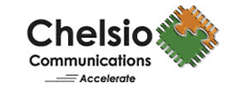 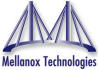 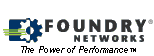 Network Based Computing
Laboratory
Web Pointers
NBCL
LANL
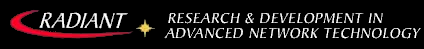 Websites:
		http://nowlab.cse.ohio-state.edu
		http://public.lanl.gov/radiant/index.html
Emails:
		balaji@cse.ohio-state.edu
		feng@lanl.gov
		panda@cse.ohio-state.edu
Backup Slides
10GigE: Technology Overview
Broken into three levels of technologies
Regular Ethernet adapters
Layer-2 adapters
Rely on host-based TCP/IP to provide network/transport functionality
Could achieve a high performance with optimizations
TCP Offload Engines (TOEs)
Layer-4 adapters
Have the entire TCP/IP stack offloaded on to hardware
Sockets layer retained in the host space
iWARP-aware adapters
Layer-4 adapters
Entire TCP/IP stack offloaded on to hardware
Support more features than TCP Offload Engines
No sockets ! Richer iWARP interface !
E.g., Out-of-order placement of data, RDMA semantics
[feng03:hoti, feng03:sc, balaji03:rait]
[balaji05:hoti]